P3 Particle Model and Matter
Weak forces between particles
Particles move past each other but do stick to each other
Constantly moving with random motion
More energy than solids
Very weak forces between particles
Particles are free to move and far apart
Constantly moving with random motion
More energy than liquids and solids
Strong bonds
Regular lattice structure – particles close together
Particles vibrate – little energy
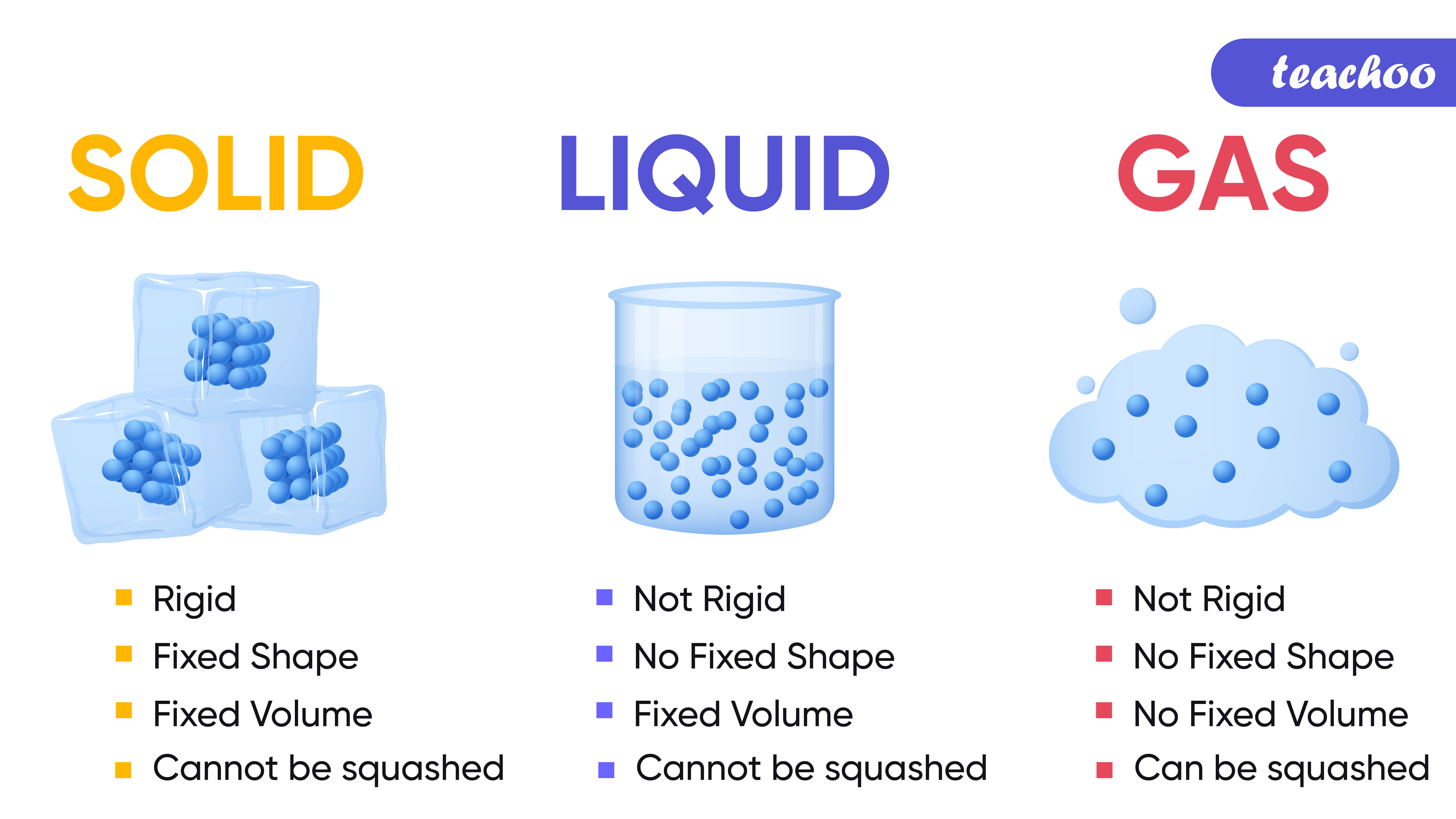 Gases least dense
Solids most dense
Gas pressure
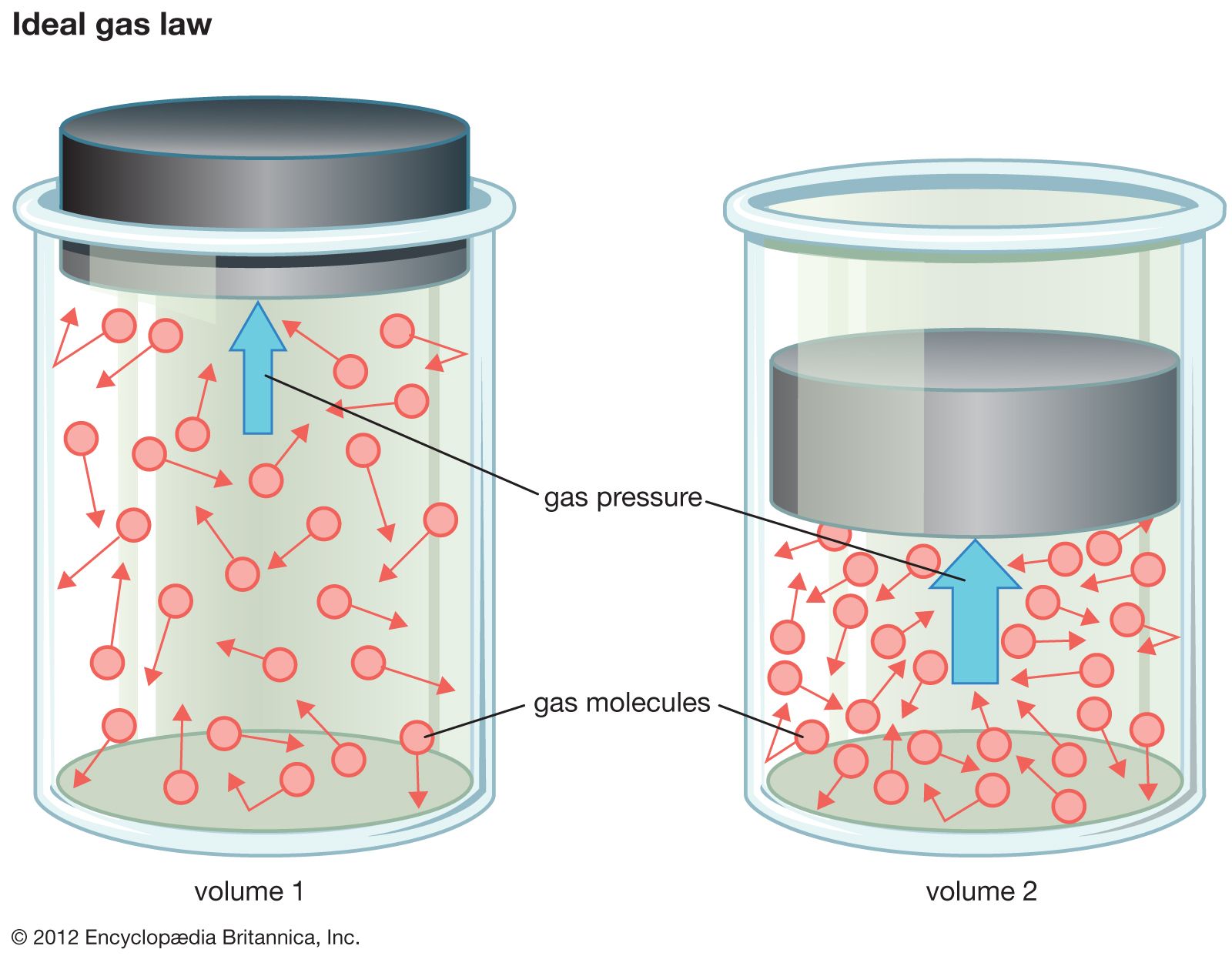 Reduce volume
The particles are more squashed together
More collisions with the container
Increased pressure
Pressure = force ÷ area
      N/m2            N           m2
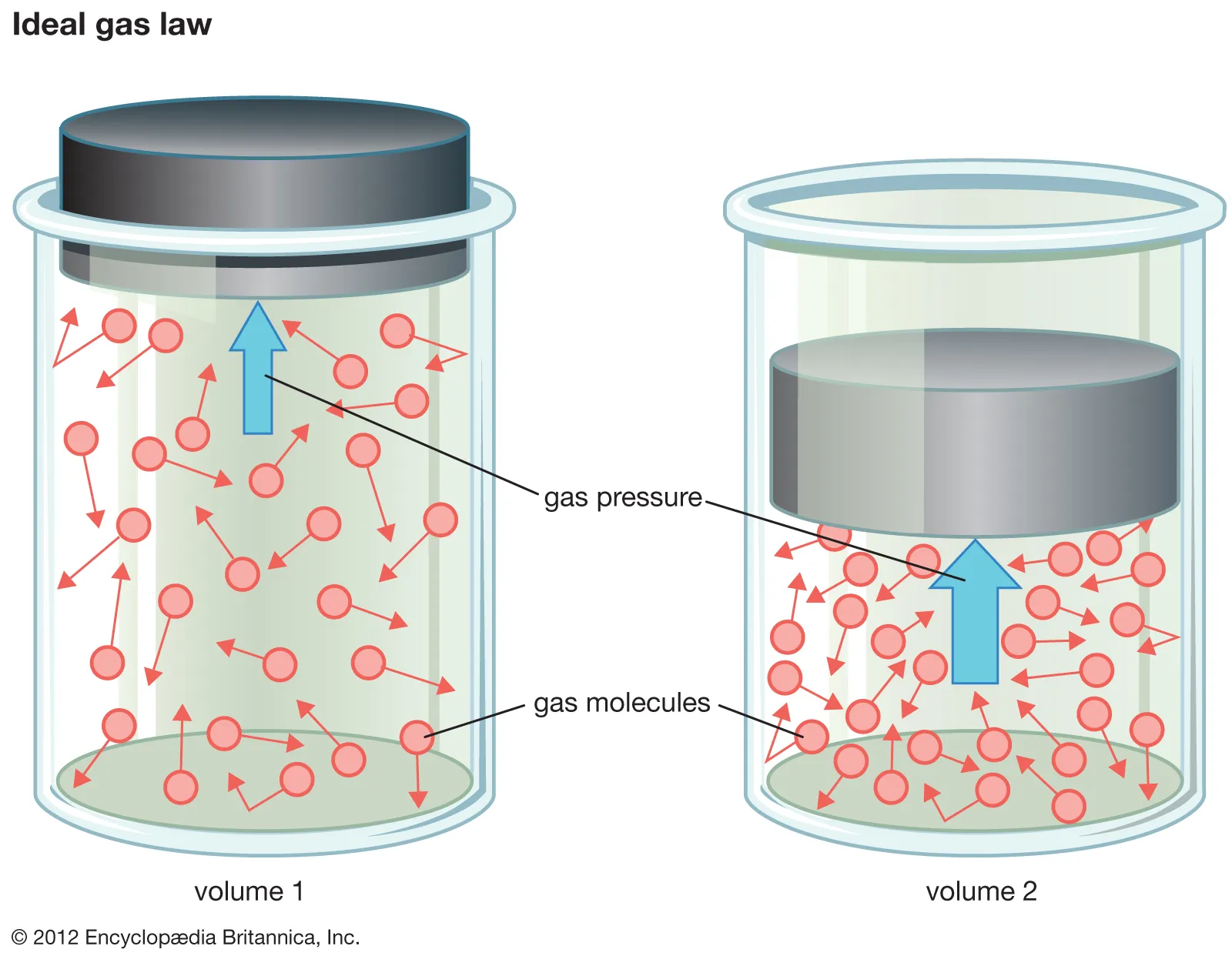 Gas pressure
Gas particles
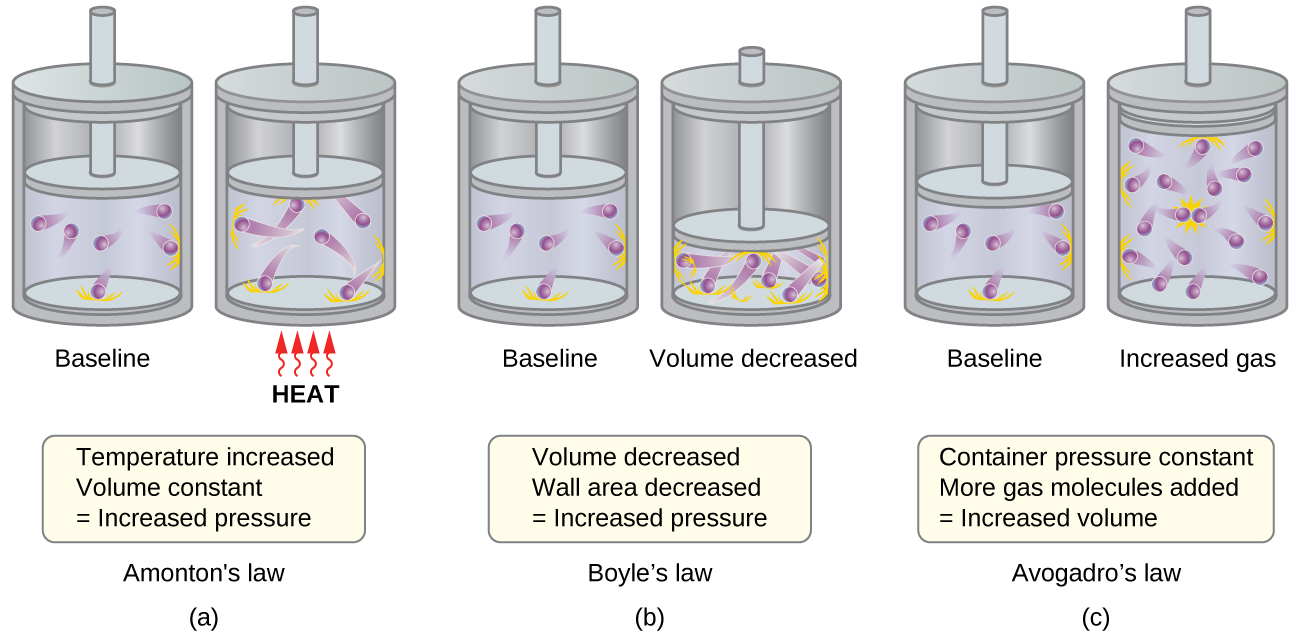 Increase temperature
The volume is the same
The particles gain more kinetic energy and move faster
More collisions with the container
Increased pressure
Gas particles freely move around colliding with the container

They exert a force on a specific area of the container

Resulting in pressure
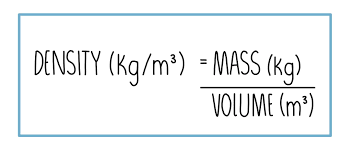 Density - RP
Density: how compacted a substance is
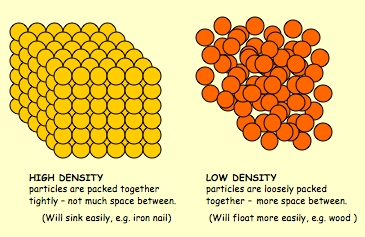 Density of solid object

Regular shape
Measure mass – top pan balance
Volume - use ruler measure length, width and height
Use the equation

Irregular
Mass – top pan balance
Fill eureka (displacement) can with water
Add irregular object and collect displaced water in measuring cylinder
Record volume of displaced water
Use the equation
High density     Low density
Particles tightly packed
Particles loosely packed
Density of a liquid
Place measuring cylinder on balance and zero balance
Add 10ml liquid and measure mass
Add another 10ml and measure mass
Repeat until cylinder full
For each 10ml calculate the density using equation
Take an average of all the densities – the average is density of volume
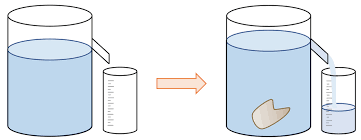 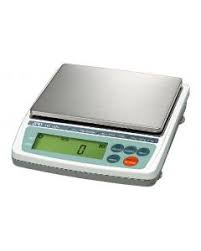 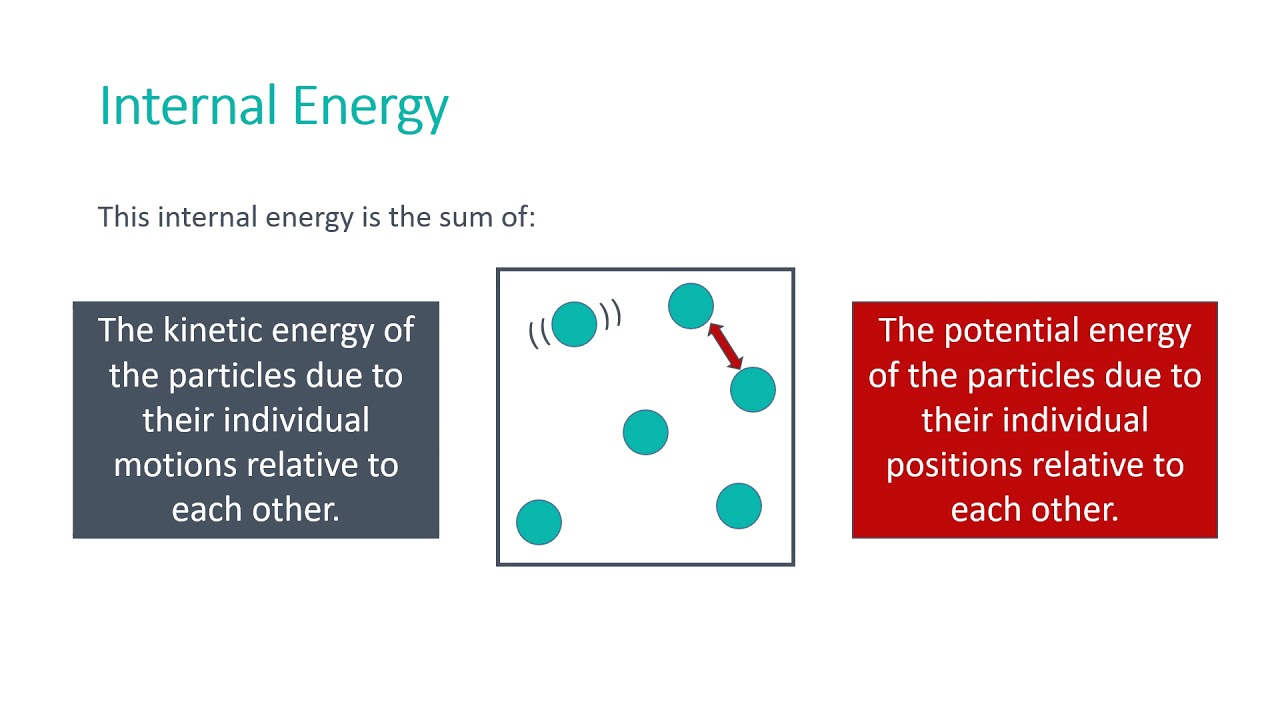 Internal Energy
Internal energy = kinetic energy  + potential energy
Internal energies change depending on whether the particles gain or lose energy
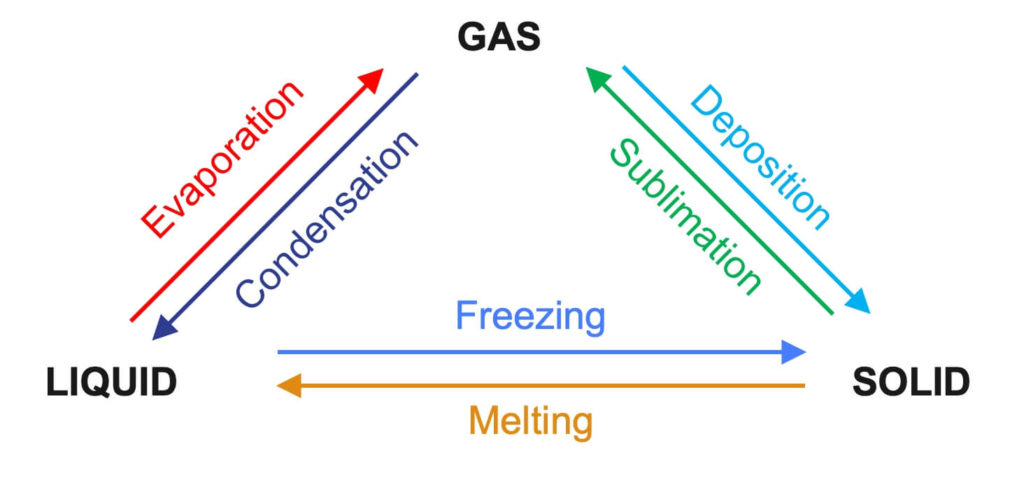 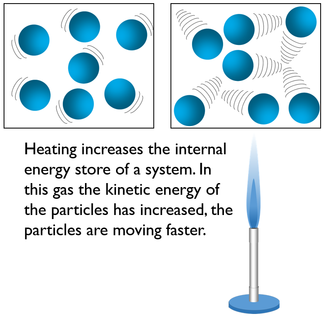 Heating
Increases kinetic energy
Particles move faster
So total internal energy increases
When changes of state occurs, the mass  does not change!!!
Specific Latent Heat
Change of state – flat horizontal line
States of matter – diagonal line
Melting and Boiling
Energy is still added
But temperature does not rise!!!
Energy used to break bonds
Internal energy increases
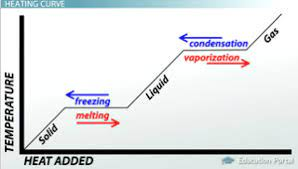 Change of state - the energy remains constant as bonds are either breaking or forming
Condensing and Freezing
Energy is released
But temperature does not fall!!!
Energy released- new bonds form
Internal energy decreases
Energy needed to change the state of 1kg mass
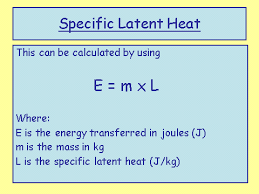 Specific latent heat of vaporisation
change between liquid and gas
Evaporating, boiling or condensing
Specific latent heat of fusion  
change between solid and liquid 
Melting or freezing